George Mason School of Law
Contracts I 

D.	Offers


F.H. Buckley
fbuckley@gmu.edu
1
OffersBasic Questions of Formation on Contract
Who are the parties?
What did they agree to?
Where is the contract?
When was it made?
Why?
2
Who are the parties? Restatement § 2
(1) A promise is a manifestation of intention to act or refrain from acting in a specified way, so made as to justify a promisee in understanding that a commitment has been made.
(2) The person manifesting the intention is the promisor. [Offeror]
(3) The person to whom the manifestation is addressed is the promisee. [Offeree]
(4) Where performance will benefit a person other than the promisee, that person is a beneficiary.
3
What to do with third parties
A and B agree that, if A gives B $100, B will give C $100

Can C sue on the promise?

The doctrine of privity of contract
4
What to do with third parties
Join them as parties

Where you can’t, create a trust
Settlor—trustee--beneficiary

Rely on Restatement § 302?
5
Third Party BeneficiariesRestatement § 302
(1) Unless otherwise agreed between promisor and promisee, a beneficiary of a promise is an intended beneficiary if recognition of a right to performance in the beneficiary is appropriate to effectuate the intention of the parties and 
 the performance of the promise will satisfy an obligation of the promisee to pay money to the beneficiary;
6
Third Party BeneficiariesRestatement § 302
Unless otherwise agreed between promisor and promisee, a beneficiary of a promise is an intended beneficiary if recognition of a right to performance in the beneficiary is appropriate to effectuate the intention of the parties and either
(b) the circumstances indicate that the promisee intends to give the beneficiary the benefit of the promised performance.
7
What did the parties agree to?
What are the terms of the contract?

Are there conditions to the contract?
Implied conditions, mistake, frustration
8
Where was it formed? Private International Law
The lex loci contrahendi: where was the contract made in fact

Choice of law clauses: “This contract is deemed to have been made in the state of ____ and is governed by its laws and the laws of the United States applicable therein.”
9
When was the contract formed?
What counts as a contract

Offer and Acceptance

Pre-contract duties?
10
Why was the contract made?
The doctrine of consideration
11
What counts as a contract?
2(1) A promise is a manifestation of intention to act or refrain from acting in a specified way, so made as to justify a promisee in understanding that a commitment has been made.
The need for a “meeting of the minds” in Walker-Thomas
12
What counts as a contract?
2(1) A promise is a manifestation of intention to act or refrain from acting in a specified way, so made as to justify a promisee in understanding that a commitment has been made.
What does this exclude?
13
Social promises
(1) A promise is a manifestation of intention to act or refrain from acting in a specified way, so made as to justify a promisee in understanding that a commitment has been made.
“I expect to see you at lunch tomorrow”
14
Statements of intention, Wishes
(1) A promise is a manifestation of intention to act or refrain from acting in a specified way, so made as to justify a promisee in understanding that a commitment has been made.
I may sell my car to you
15
Statements of intention, Wishes
(1) A promise is a manifestation of intention to act or refrain from acting in a specified way, so made as to justify a promisee in understanding that a commitment has been made.
I intend to sell my car to you?
16
Secret reservations
The equivocator: “I will sell you my car tomorrow” (while privately resolving not to do so)
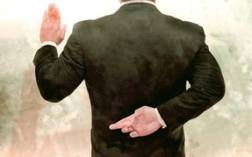 17
The Objective Standard
Restatement § 2(1) A promise is a manifestation of intention to act or refrain from acting in a specified way, so made as to justify a promisee in understanding that a commitment has been made.
A remedy for “false promising”
18
Lucy v. Zehmer at p. 16
19
Lucy v. Zehmer at p. 14
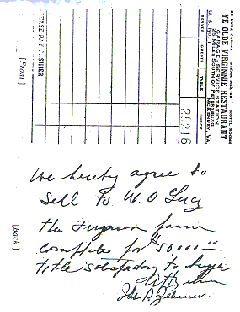 20
Ye Olde Virginia Restaurant
21
The Ferguson Farm
22
Why does the drinking matter?
23
The Capacity to Enter into a Contract
What was the test in Lucy?
24
The Capacity to Enter into a Contract
What was the test in Lucy?
Did the sellers understand “the nature and consequences of the instrument”?
25
Why does the drinking matter?
Capacity: Restatement § 16
(1) A person incurs only voidable contractual duties by entering into a transaction if the other party has reason to know that by reason of intoxication (a) he is unable to understand in a reasonable manner the nature and consequences of the transaction,
26
Why does the drinking matter?
Capacity: Restatement § 16
(1) A person incurs only voidable contractual duties by entering into a transaction if the other party has reason to know that by reason of intoxication (a) he is unable to understand in a reasonable manner the nature and consequences of the transaction, or 
	(b) he is unable to act in a reasonable manner in relation to the transaction
27
Capacity isn’t enough
Consent needed in addition to capacity
Recall the need for a “meeting of the minds” in Walker-Thomas
28
Lucy v. Zehmer
What if Zehmer didn’t really intend to sell?
29
Lucy v. Zehmer
What if Zehmer didn’t really intend to sell?
An Objective standard
“Nevertheless the evidence shows that Lucy did not … understand it” as a joke
30
Lucy v. Zehmer
I receive an offer to buy my house. I write “I accept” and sign it, then put the letter in my drawer. Have I accepted the offer?
31
Lucy v. Zehmer
In face-to-face bargaining, I take up a written offer, write “I accept” on it and sign it. Then I put it on the table. Have I accepted the offer?
32
Lucy v. Zehmer
In face-to-face bargaining, I take up a written offer, write “I accept” on it and sign it. Then I put it on the table. Have I accepted the offer?
How did Stevie Wonder send his letters?
33
Lucy v. Zehmer
In face-to-face bargaining, I take up a written offer, write “I accept” on it and sign it. Then I put it on the table. 
“Signed, sealed and delivered”
34
Lucy v. Zehmer
In face-to-face bargaining, I take up a written offer, write “I accept” on it and sign it. Then I put it on the table. 
The offeree picks up the paper. Have I accepted the offer?
35
Lucy v. Zehmer
In face-to-face bargaining, I take up a written offer, write “I accept” on it and sign it. Then I put it on the table. 
The offeree picks up the paper. Have I accepted the offer?
“with no request that … he give it back”
36
Lucy v. Zehmer
Suppose Lucy knew that Zehmer acted in jest?
37
Lucy v. Zehmer
Suppose Lucy knew that Zehmer acted in jest?
Restatement §20. EFFECT OF MISUNDERSTANDING
(1) There is no manifestation of mutual assent to an exchange if the parties attach materially different meanings to their manifestations and
(a) neither party knows or has reason to know the meaning attached by the other; or
(b) each party knows or each party has reason to know the meaning attached by the other.
38
Lucy v. Zehmer
Why are instant retractions not permitted?
39
Lucy v. Zehmer
What remedy is sought and why did that matter?
The role of equity
40
Lucy v. Zehmer
Why couldn’t Zehmer retract two minutes later?
Has there been either any beneficial or detrimental reliance at that point?
41
Leonard v. Pepsico at 21
42
Leonard v. Pepsico at 18
Was this really an offer to sell a jet for 7,000,000 points, or $700,000?
43
Leonard v. Pepsico at 18
“No objective person could reasonably have concluded that the commercial actually offered consumers a Harrier Jet.”
44
Leonard v. Pepsico at 18
45
Bargains: Rest. § 3
A bargain is an agreement to exchange promises or to exchange a promise for a performance or to exchange performances.
46
Bargains: Rest. § 3
A bargain is an agreement to exchange promises or to exchange a promise for a performance or to exchange performances.
Wholly executory contracts: promise for promise
Wholly executed contracts: performance for performance
47
A wholly executed contract:Gleinicke Bridge, Berlin, 1986
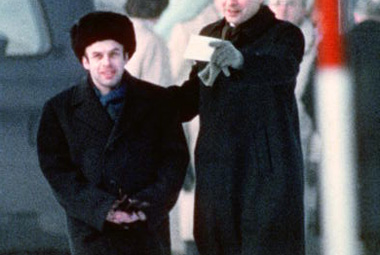 48